Introduction to LabVIEW
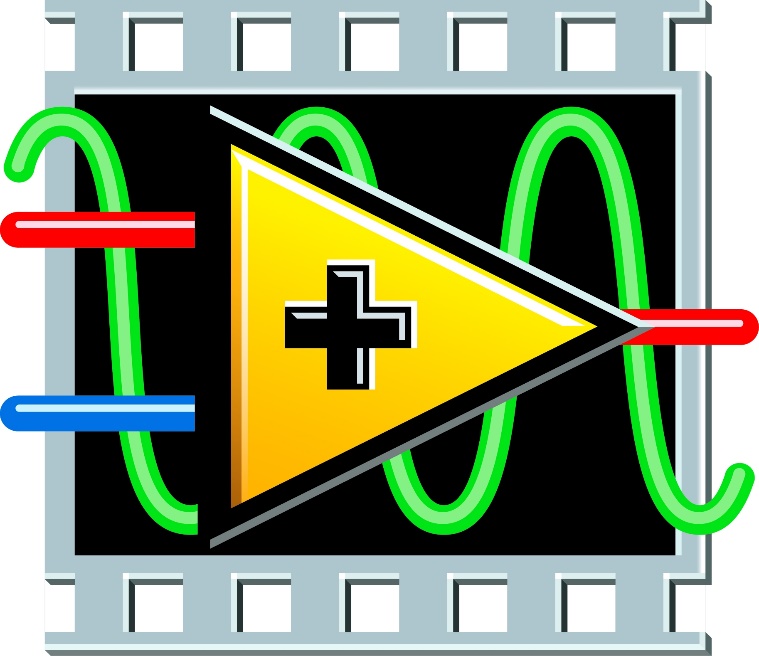 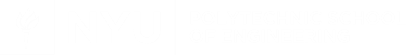 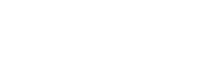 Overview
Objectives
Background
Materials
Procedure
Report/Presentation 
Closing
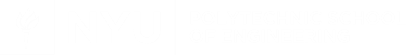 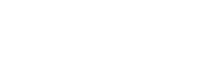 Objective
Familiarization with graphical programming
Obtain data from outside the computer using simulated instrumentation
Use this knowledge to create programs in LabVIEW
Simple calculator
Lighting system
Heating and cooling system
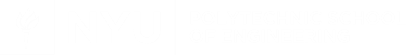 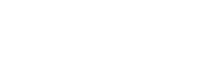 What is LabVIEW?
Laboratory Virtual Instrument Engineering Workbench
Graphical programming language
Used for data acquisition, instrument control, and signal processing
Based on G programming language
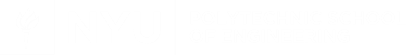 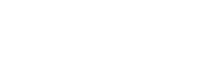 Text-based
Text-based code for a simple calculator
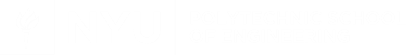 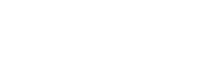 Graphic-based
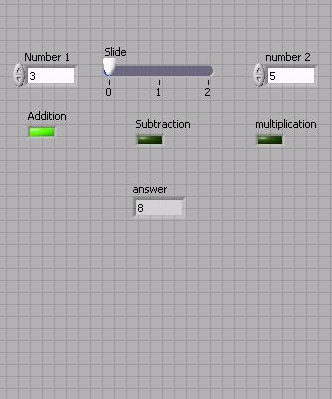 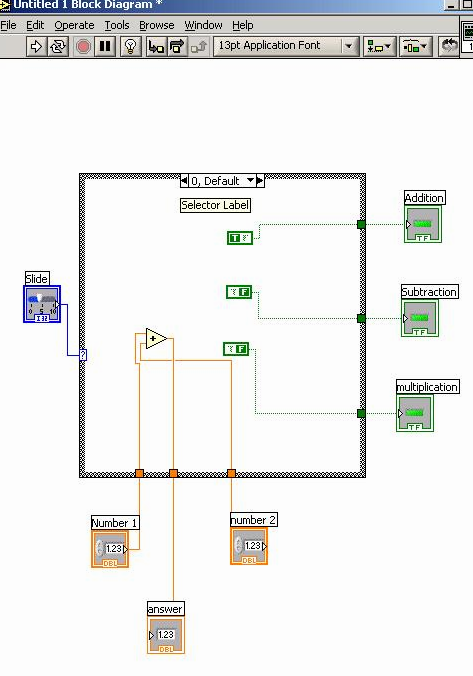 Graphic-based code for a simple calculator
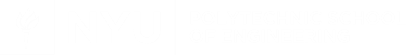 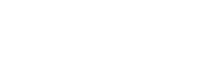 LabVIEW Programs (VIs)
Called “Virtual Instruments” (VIs)
Appearance and operation imitates actual physical instruments
With
Without
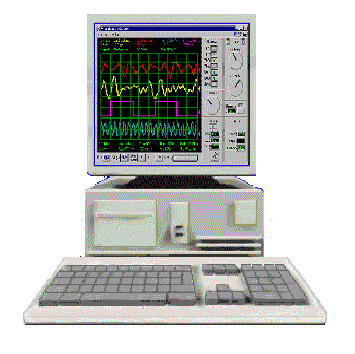 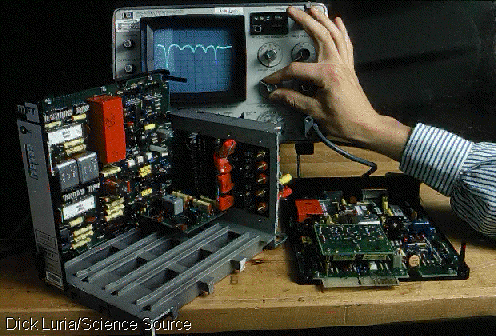 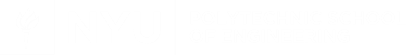 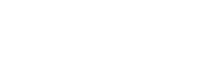 Applications in EG1003
Heat Transfer and Thermal Insulation Lab
Temperature Recording
Electronic Filters Lab
Oscilloscope (SignalExpress)
Semester Long Project – Supermarket, Train
Lighting system and heater/AC
Security system
Light sensors
Switches rail paths
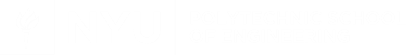 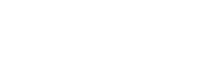 Graphic-based
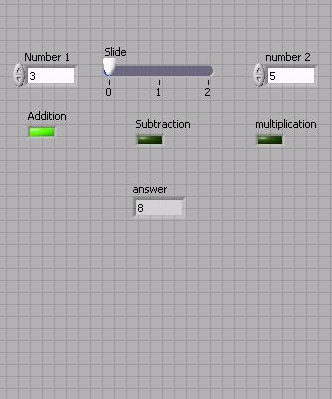 Back Panel (Block Diagram): The internal circuit where the program code is written
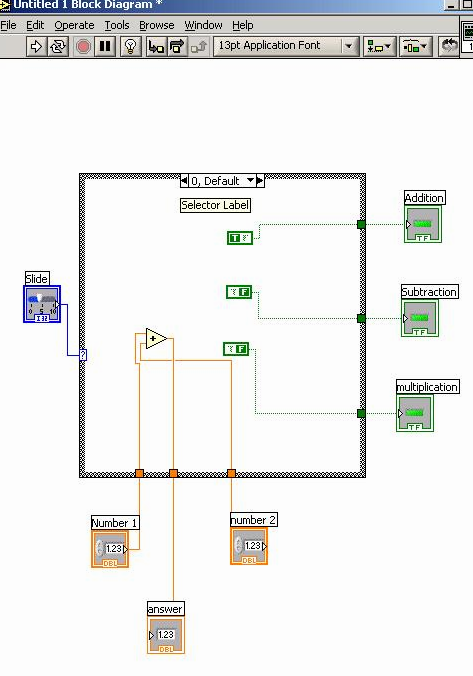 Front Panel - User Interface (UI), where the program is controlled and executed
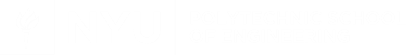 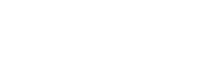 Controls and Indicators
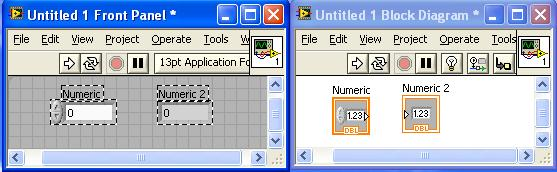 Icons in back panel represent objects in front panel

Controls can be identified by a triangle on the right of the block shown on the back panel
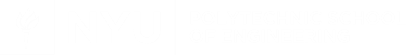 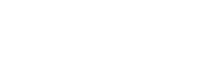 Toolbar &Tools Panel
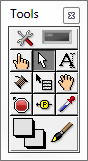 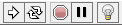 Wiring Tool
Scrolling Tool
Probe Tool
Coloring Tool
Get Color
Run once
Run Continuously
Stop
Pause
Highlight Execution
Automatic Tool Selector
Operating Tool
Positioning Tool
Labeling Tool
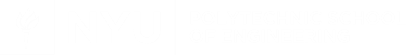 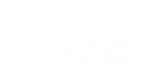 LabVIEW Functions (View > Functions)
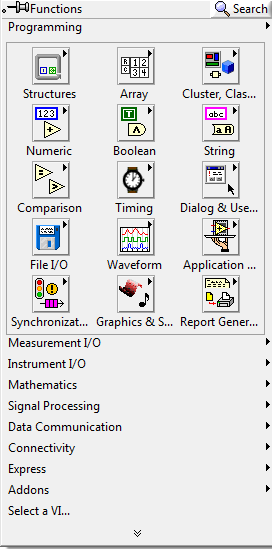 The Functions palette contains the VIs, functions and constants you use to create the block diagram.
Only items highlighted in red will be covered in this course
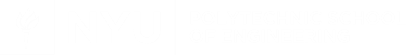 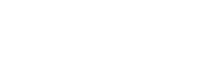 NI-ELVIS Board
National Instruments’ Educational Laboratory Virtual Instrumentation Suite Board
Interface that exchanges data (sends/receives) between the computer and the outside world

References:  See EG1003 Online Manual, National Instruments documentation, and other LabVIEW oriented websites (i.e. IIT’s LabVIEW for Dummies©)
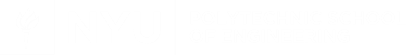 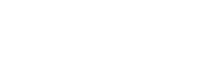 Pattern and Pin activation
Activate multiple pins
Use compound arithmetic operator 
Add as many inputs as needed
Click and drag the bottom to add inputs
Link sum to Build Array
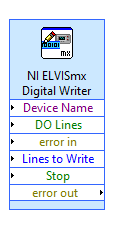 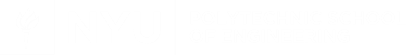 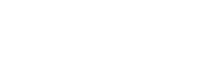 Materials
Computer with LabVIEW
NI-ELVIS Board
Wires
3D Printed Heat Cube
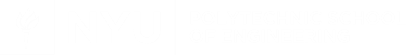 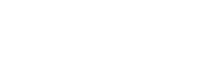 Procedure
Program 1 (Simple Calculator VI):
Create program simulating basic calculator 
Able to add, subtract, and multiply
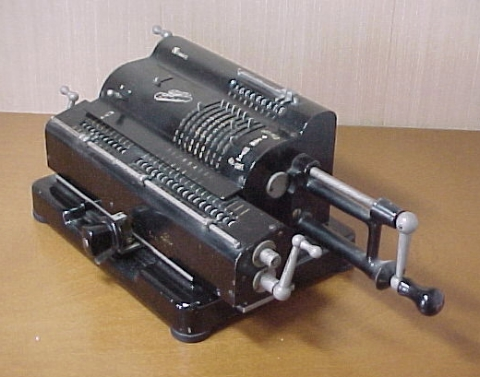 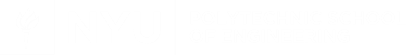 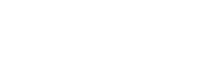 Procedure
Front panel of program must have:
1 slide to control 3 different arithmetic operations    
     (add +; subtract -; multiply *)
3 LED (Boolean) indicators to show which arithmetic operation is selected
Two numeric controls for inputting numbers
One numeric indicator to display results
Back panel should have:
A case statement to control arithmetic operations
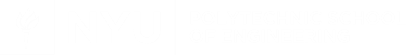 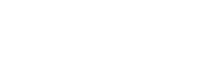 Procedure
Program 2 (Lighting System VI): 
Simulate typical household lighting system
Use Boolean indicators in conjunction with real LEDs to illustrate operation
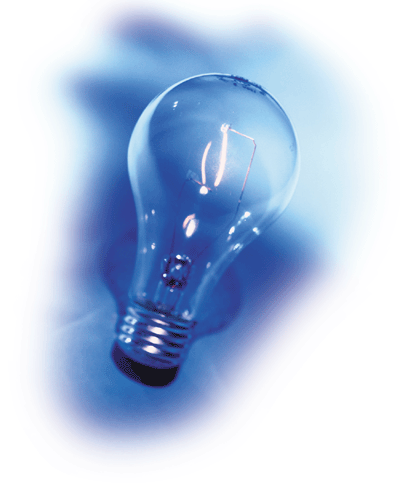 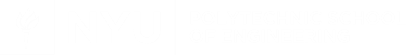 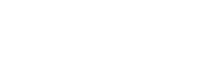 Procedure
Front panel must have:
Main power on/off switch for all lights
4 lights, each representing a different room  
Each light should have a separate on/off switch 
Back panel should have:
A “NI ELVISmx Digital Writer node” setup to control LEDs through board
A Boolean case for each LED
Real world: Functional LED assembly depict real lights
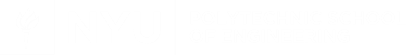 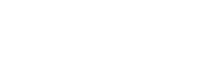 Procedure
Program 3 (Thermal Control VI): 
Program requirements- Automatic Mode
Regulate house air temperature
AC is ON when temperature is greater than 80oF
Heater is ON when the temperature is less than 60oF
Heater and AC are OFF when temperature is between 60oF and 80oF
Program requirements- Manual Mode
Heater and AC power are controlled directly by user (overrides automatic mode)
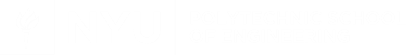 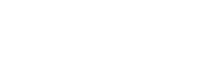 Procedure
Front panel must have:
3 LEDs: AC, Heater, and Manual operation 
3 switches for AC, heater and system operation (automatic/manual)
A temperature control represented by a thermometer
Back panel should have:
A Boolean case statement to control manual and automatic operations
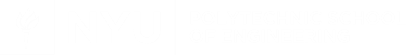 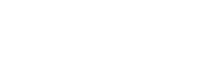 Procedure
Real World
Functional heating/cooling system “Heat Cube”
Import premade VI’s to control fans, heaters and thermometers using your logic program
Temperature Reading VI: Receive real time data
Heat control VI: Power heating element
Cooling Control VI: Power fan/Cooling unit
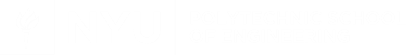 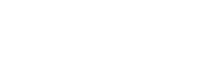 Report/Presentation
Submit a Zip file with all LabVIEW programs (.vi)
No Presentation for this Lab
Individual report
Title page
Discussion topics in the manual
Scan in data and lab notes
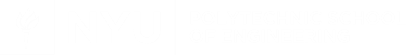 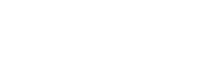 Closing
Have all lab notes signed by TA
Each team member should have turn using software
Save Heating and Cooling VI 
Submit all work electronically
Return all unused materials to TA
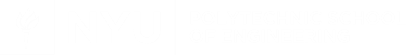 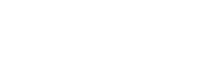